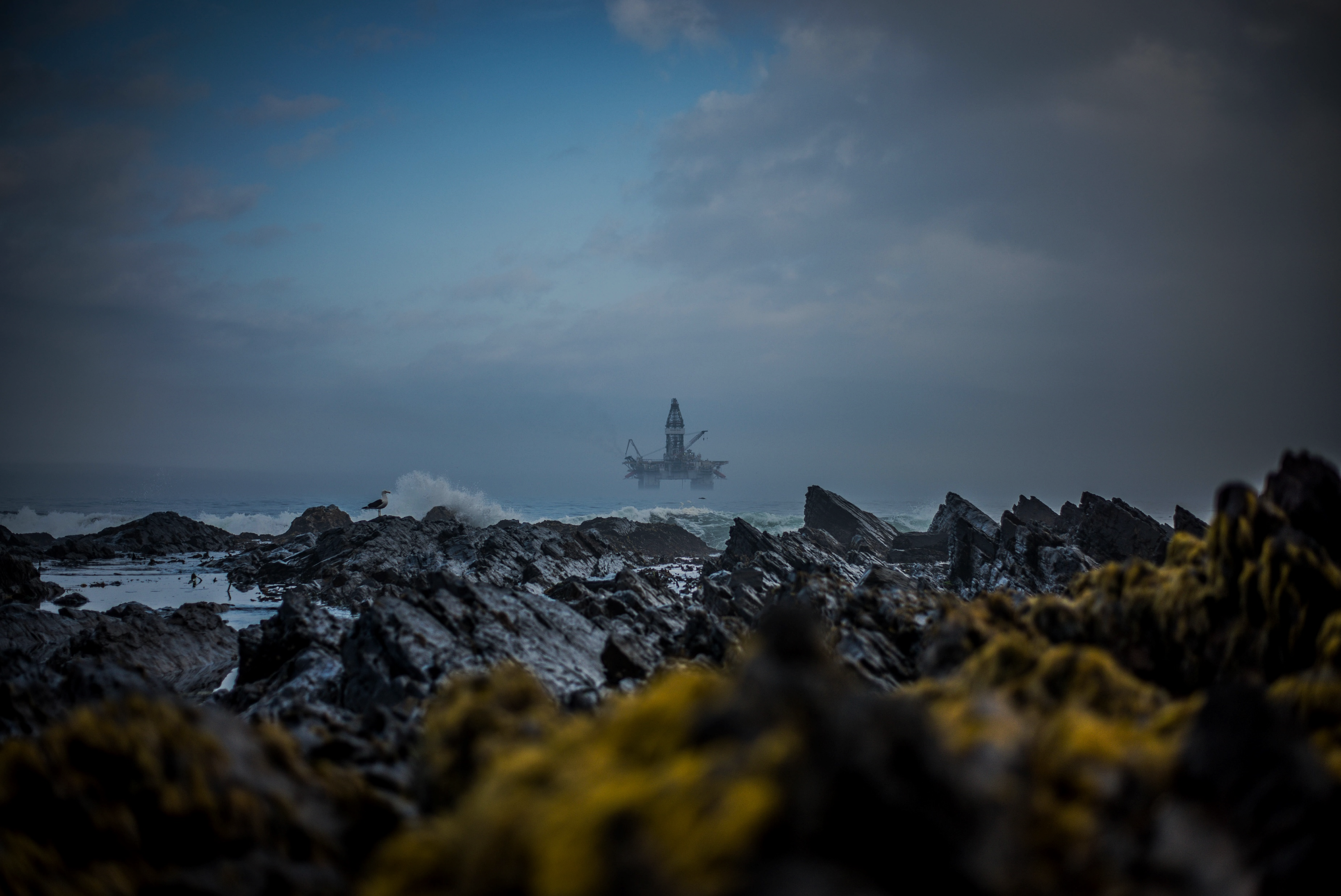 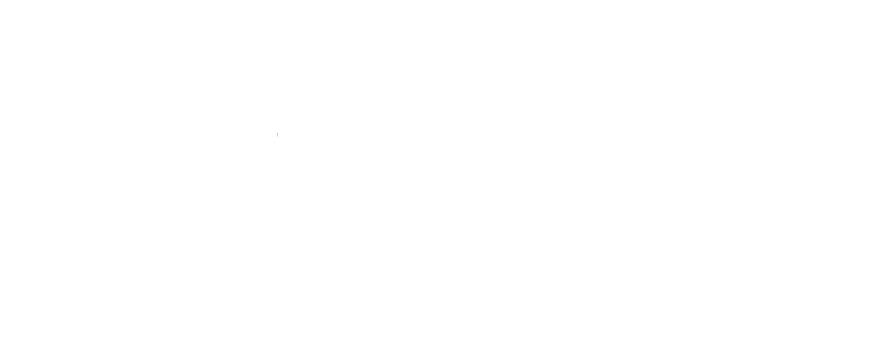 Artificial Intelligence in Safety
The Future or a Recipe for Disaster?
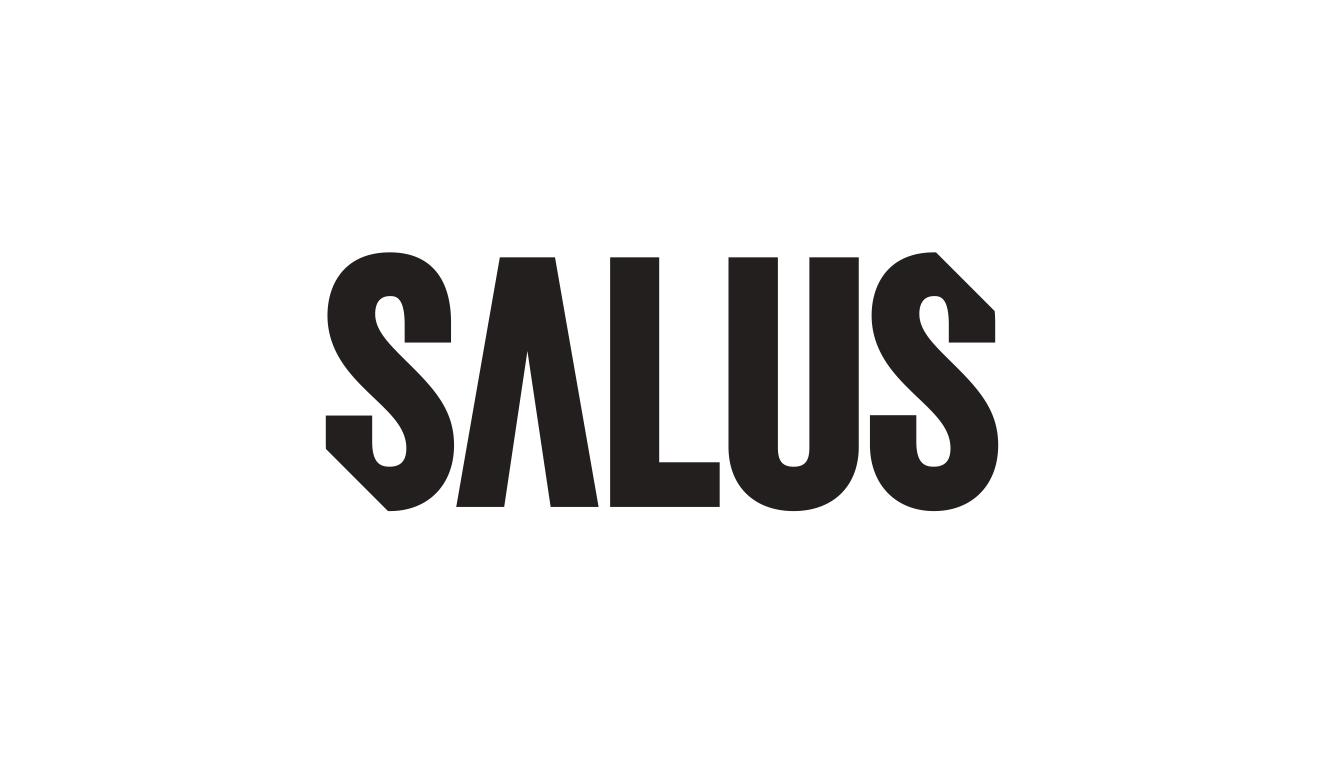 What does AI think?
Artificial intelligence (AI) in process safety has the potential to be both the future and a recipe for disaster. 
If implemented correctly, with thorough validation, continuous monitoring, and clear boundaries, AI can significantly improve process safety by predicting and preventing incidents. 
However, if deployed without proper safeguards, it can introduce unforeseen vulnerabilities and risks. 
The outcome depends on the approach to integration, understanding, and management of the technology.
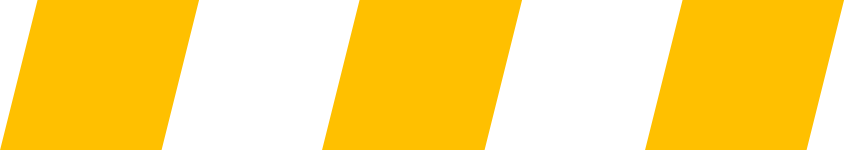 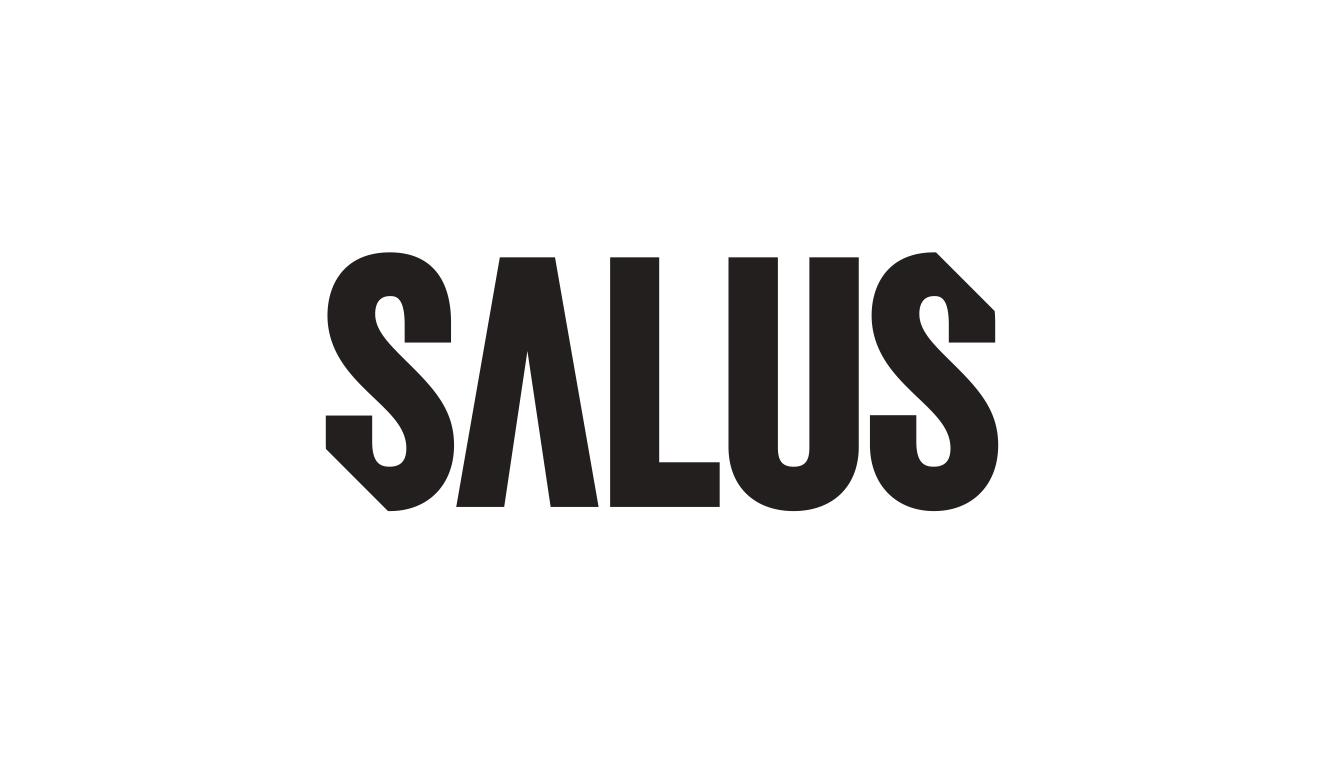 Introduction
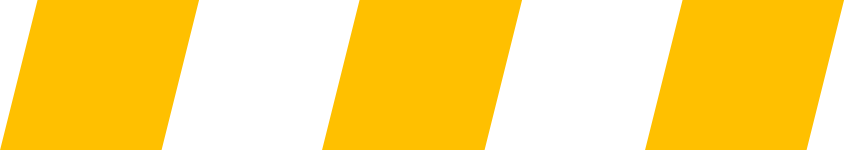 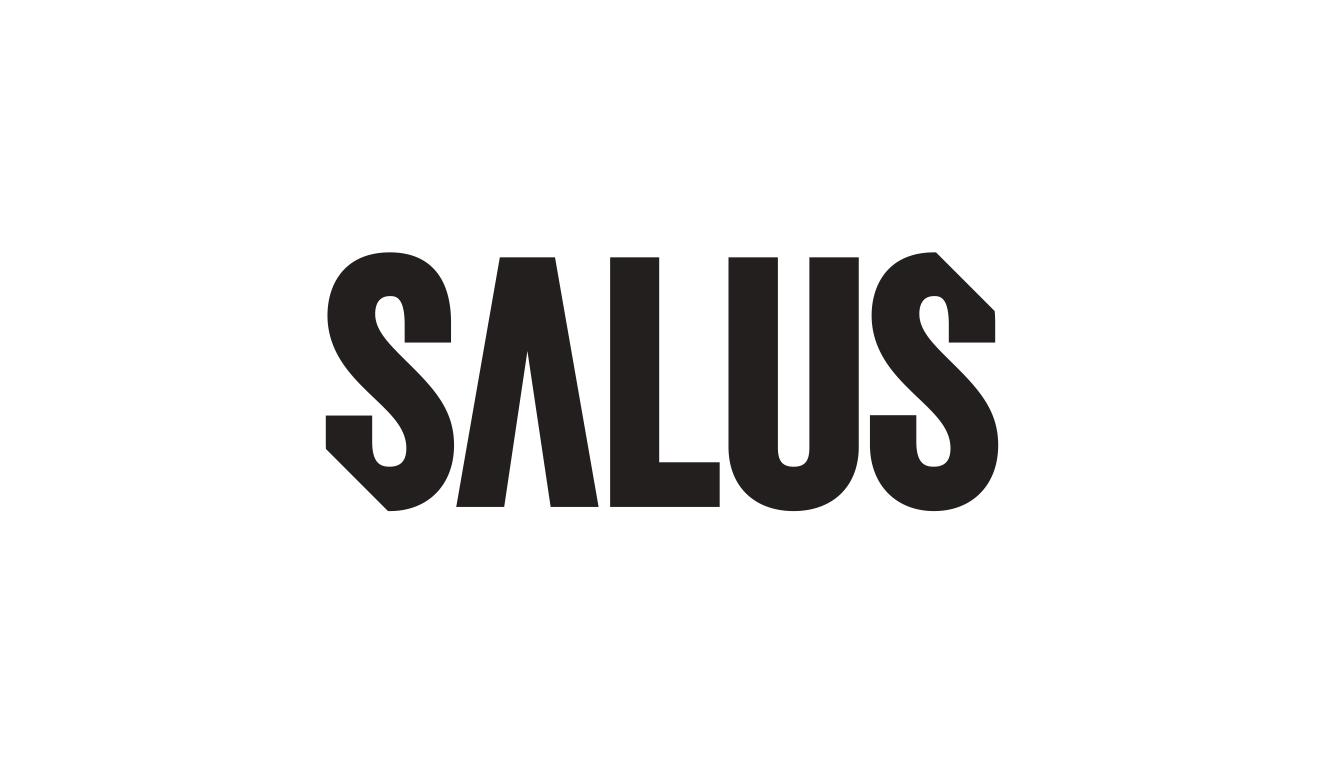 Salus Technical – What we do
Engineering

Process Safety engineering support, workshop facilitation and general UK Offshore Safety Regulations support
Software

Suite of cloud-based Process Safety software products related to bowtie diagrams and human factors
Training

Bespoke Process Safety training courses and videos
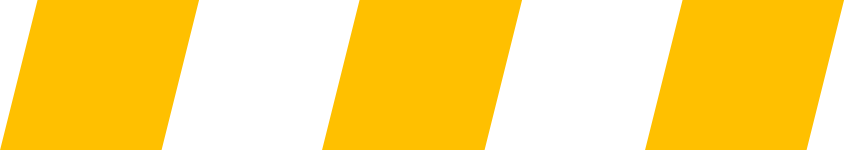 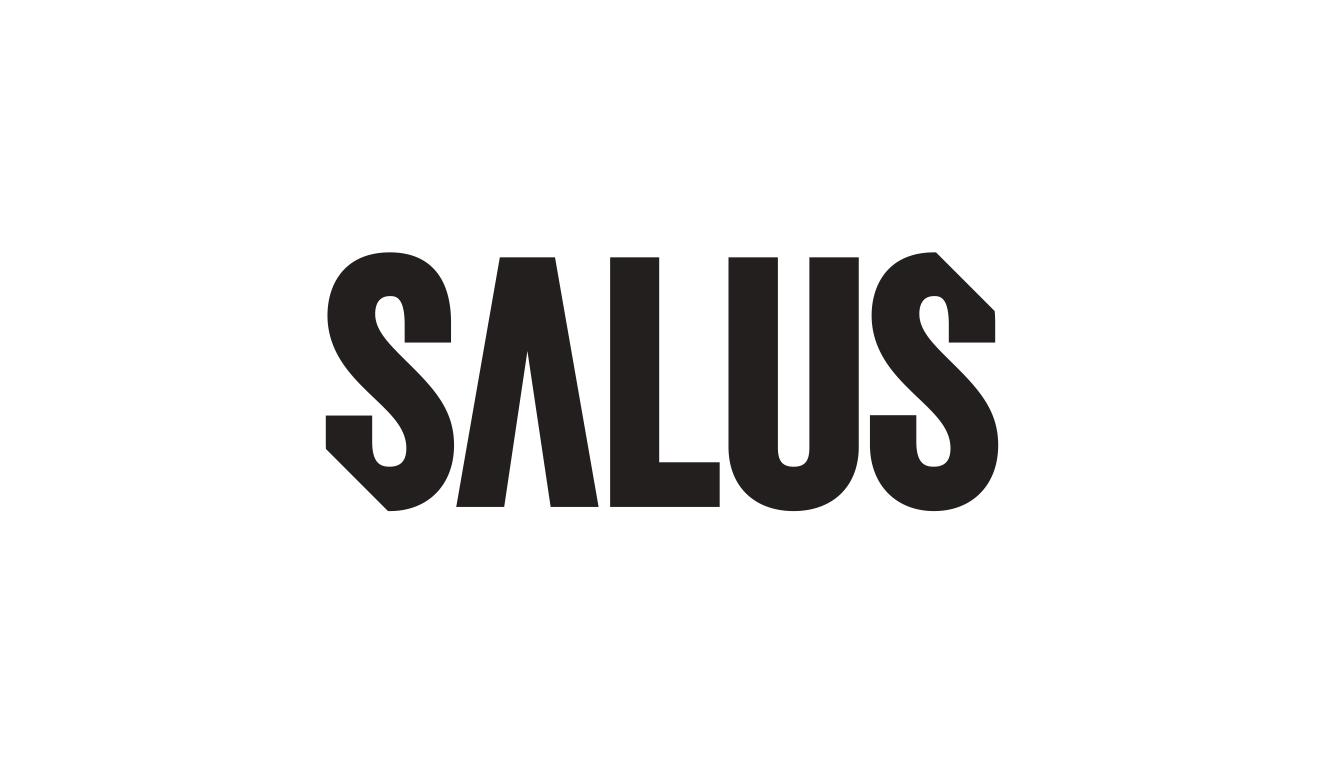 An AI HAZOP copilot demo
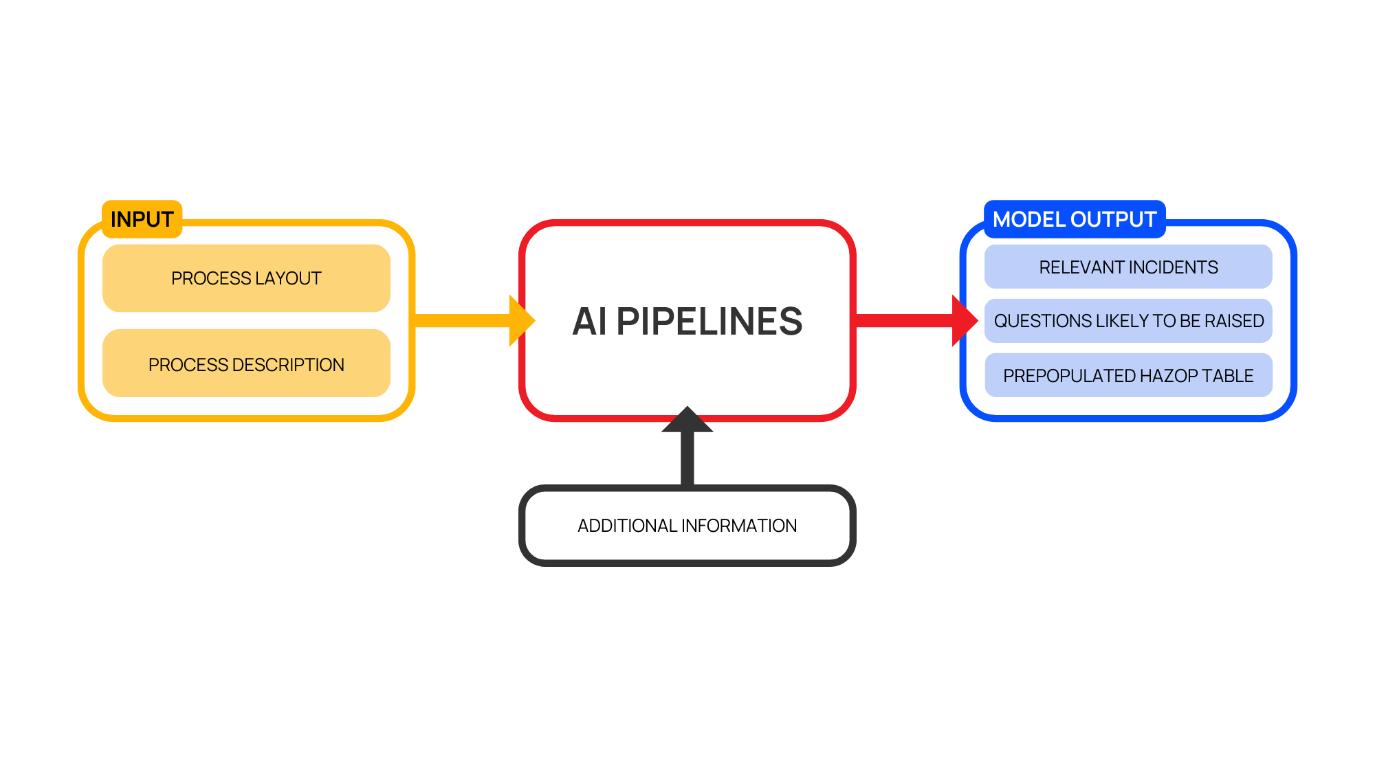 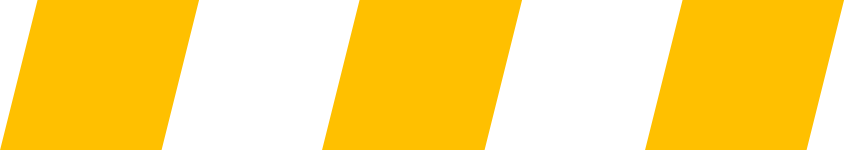 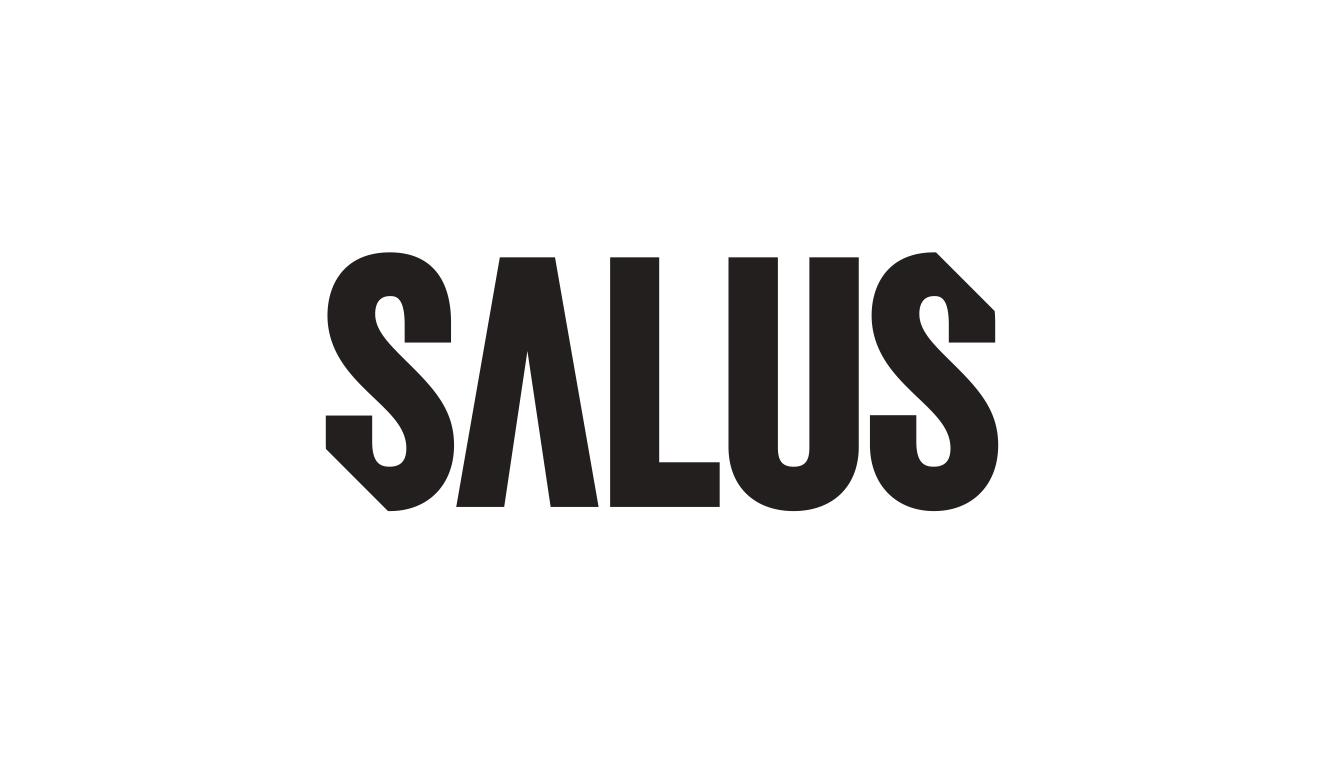 Agenda
Motivation behind the work
A discussion on Large Language Models
Case study on HAZOP.AI
Conclusions
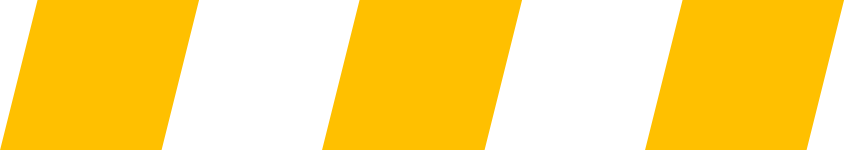 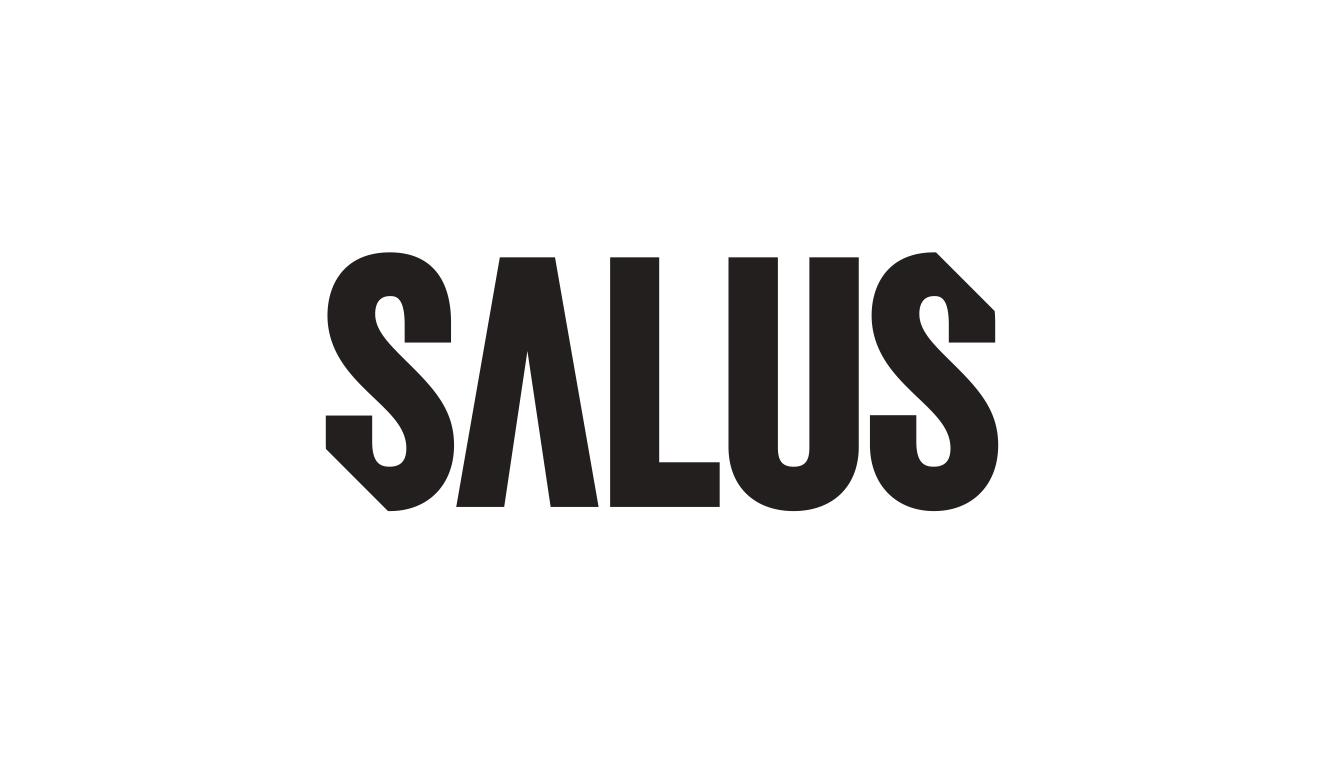 A Case Study on GitHub Copilot
Assists developers in writing computer code
In a study users completed their task 55% faster using GitHub copilot.
What if we could unlock similar improvements?
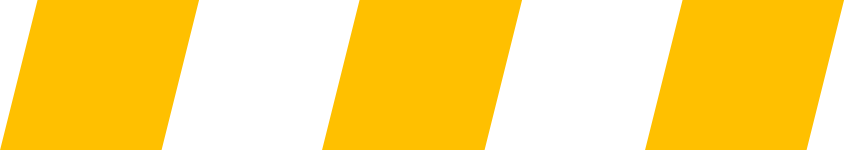 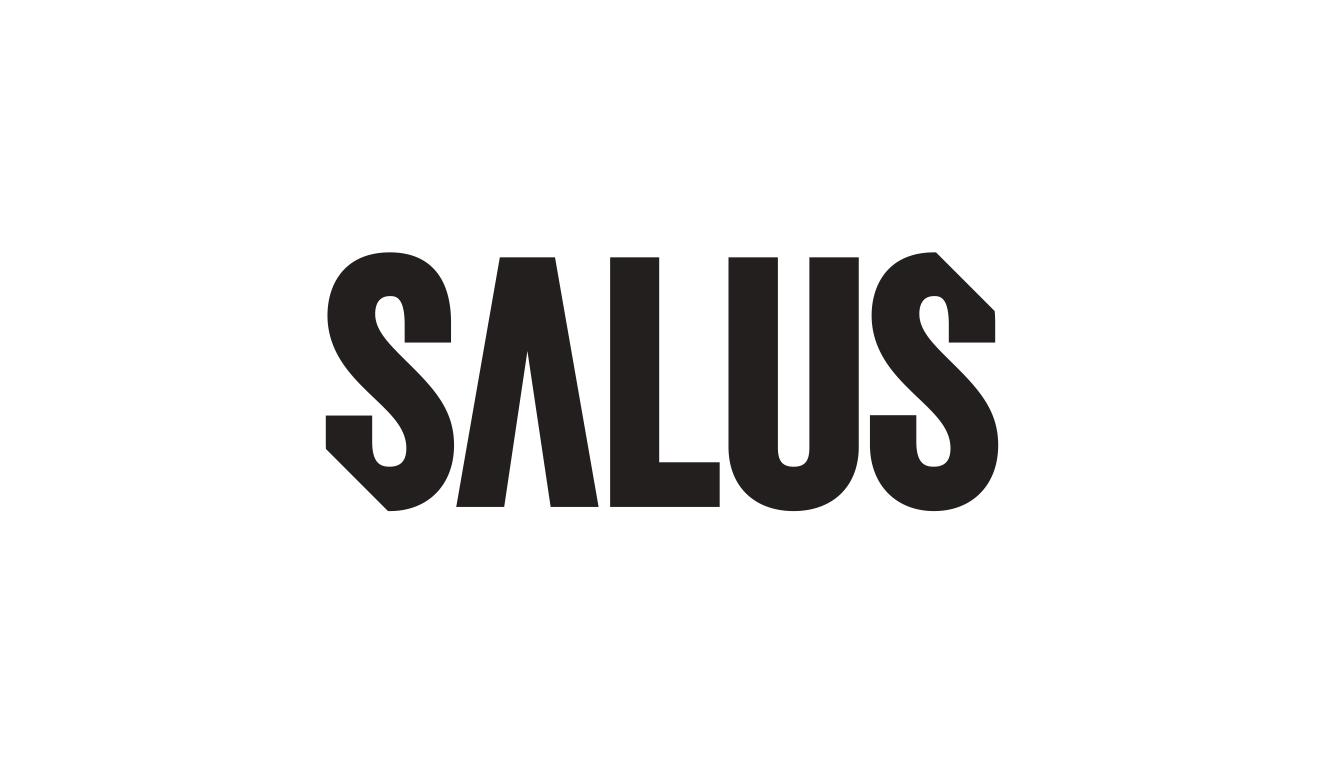 Hazard & Operability Studies
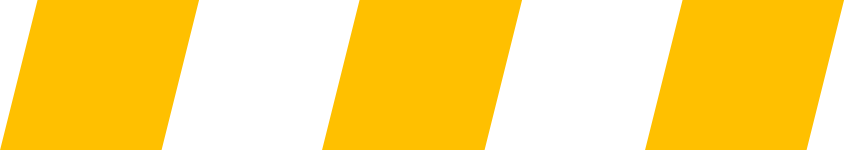 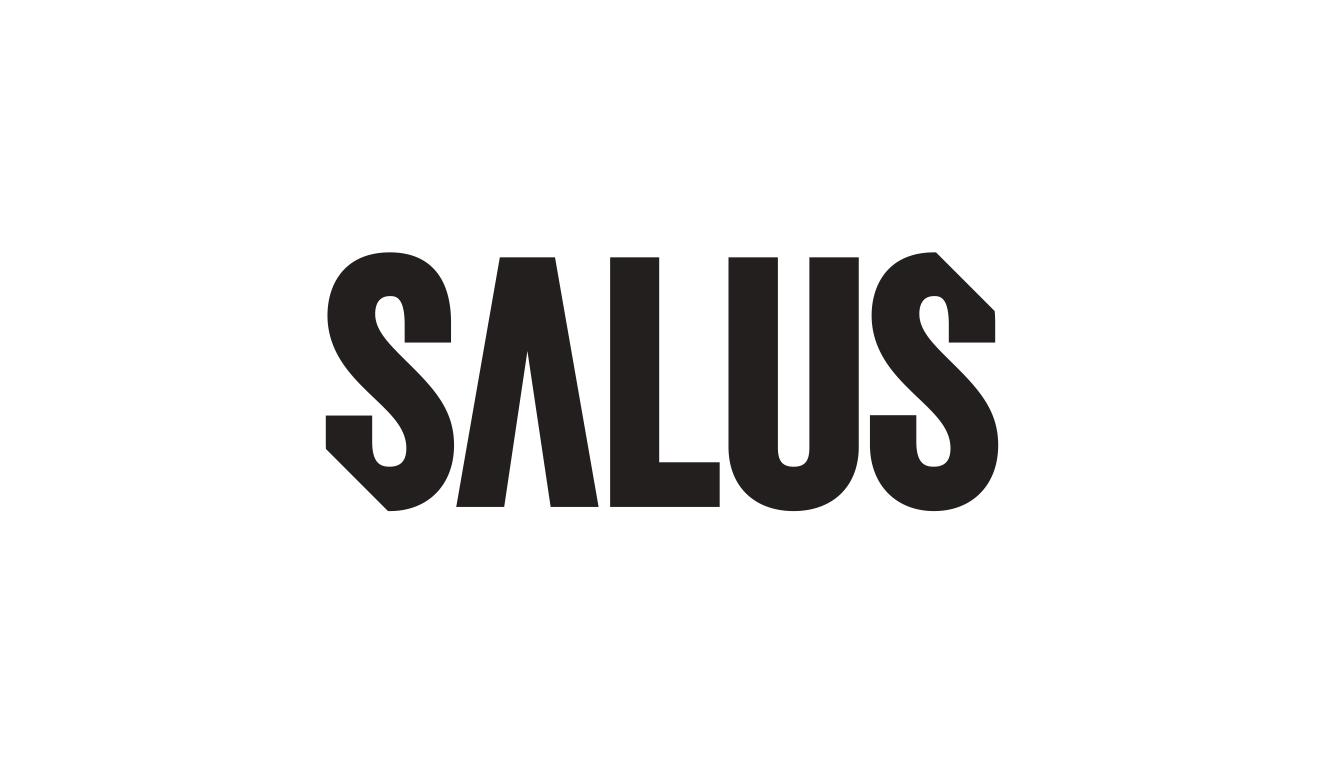 HAZOP Challenges
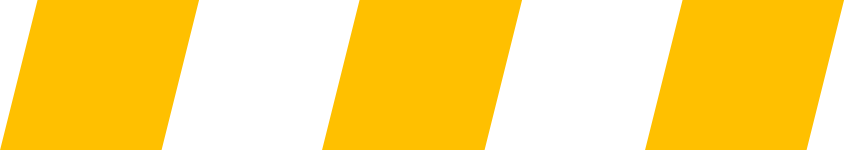 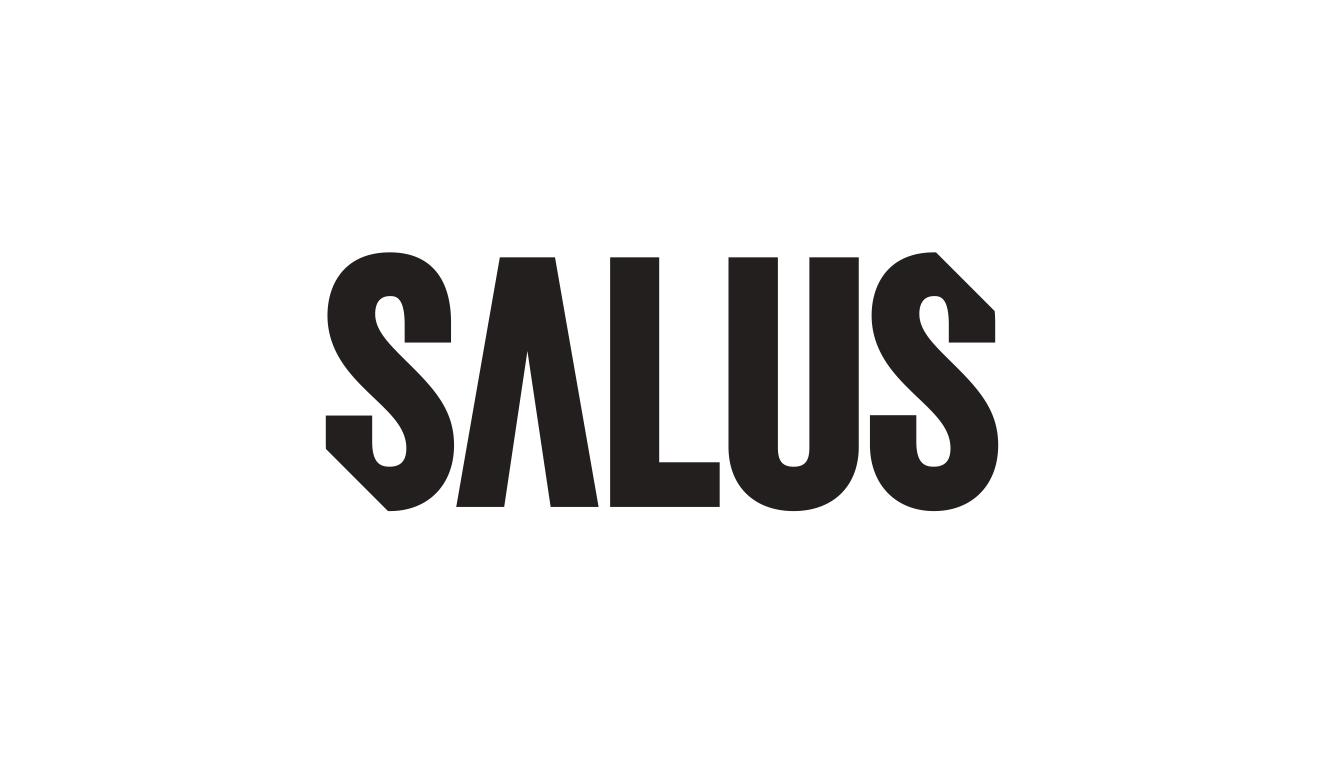 Integrating AI into HAZOPs
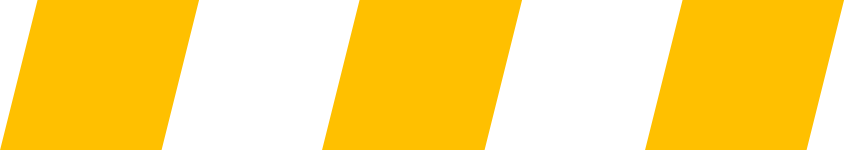 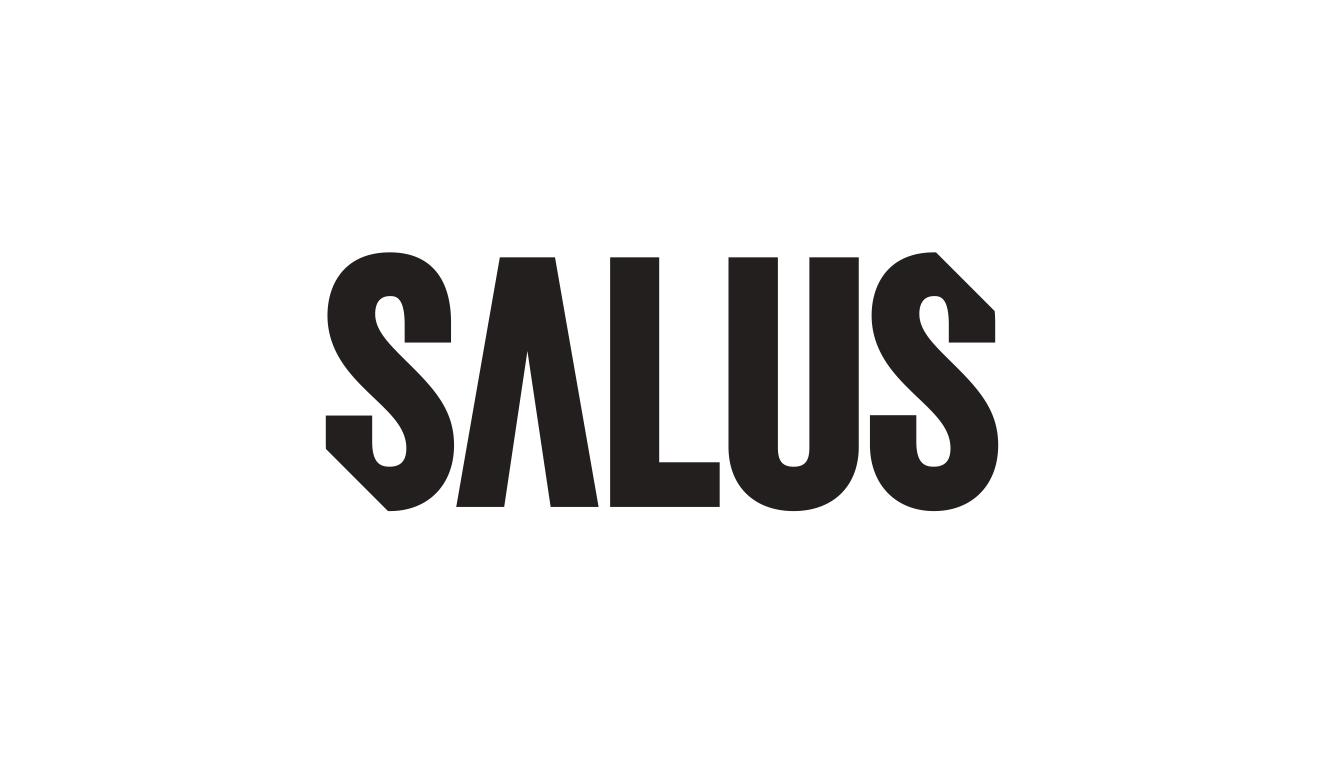 Large Language Models
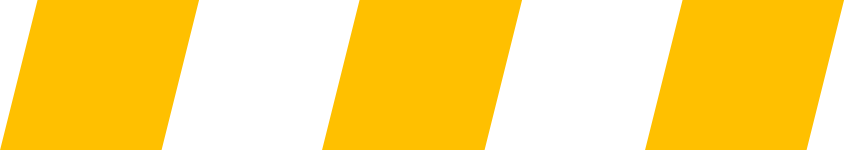 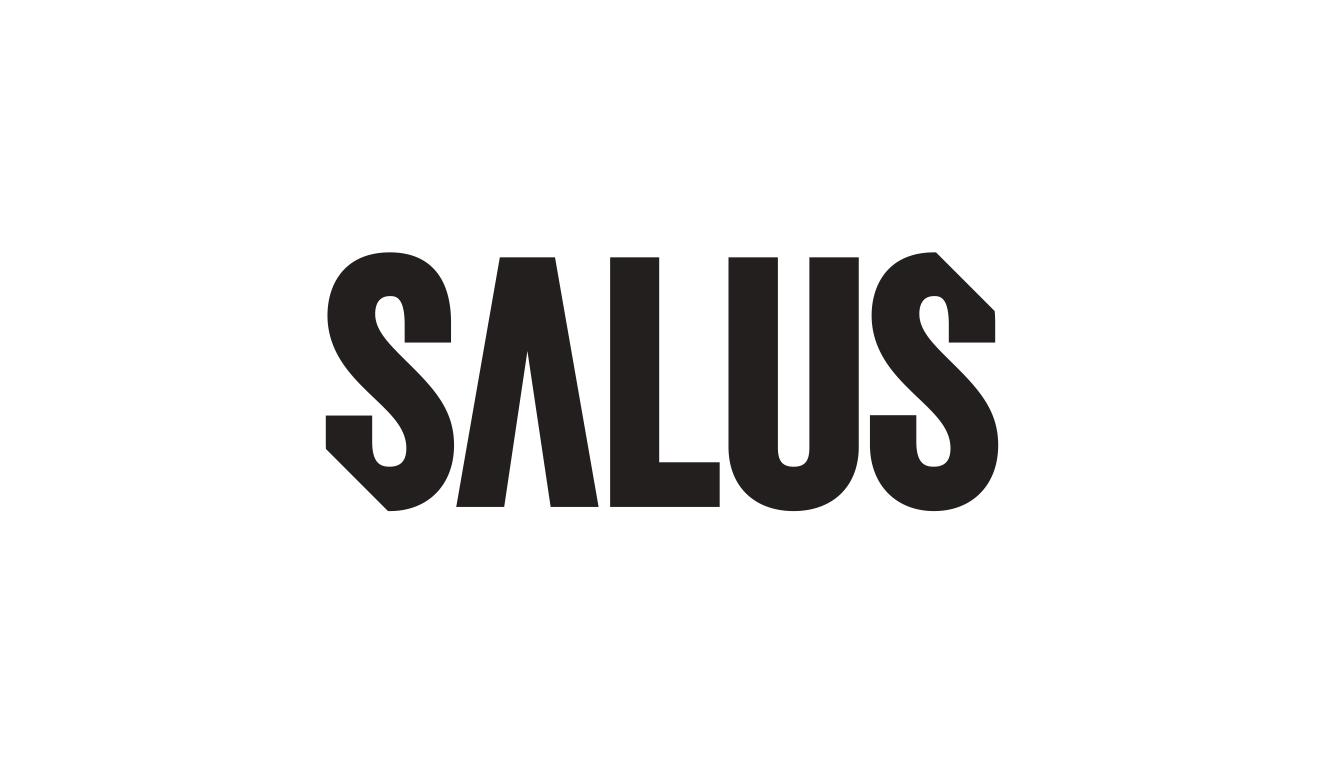 Overcoming the limitations of LLMs
Prompt engineering methods
Writing clear and concise instructions
Giving the model ‘Time-to-think’
Utilising a methodology for improvement
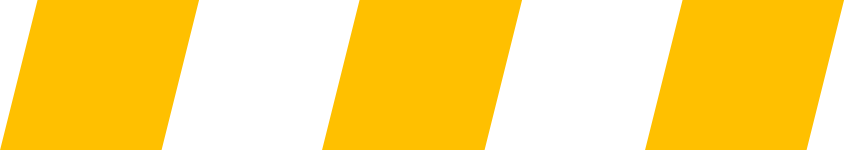 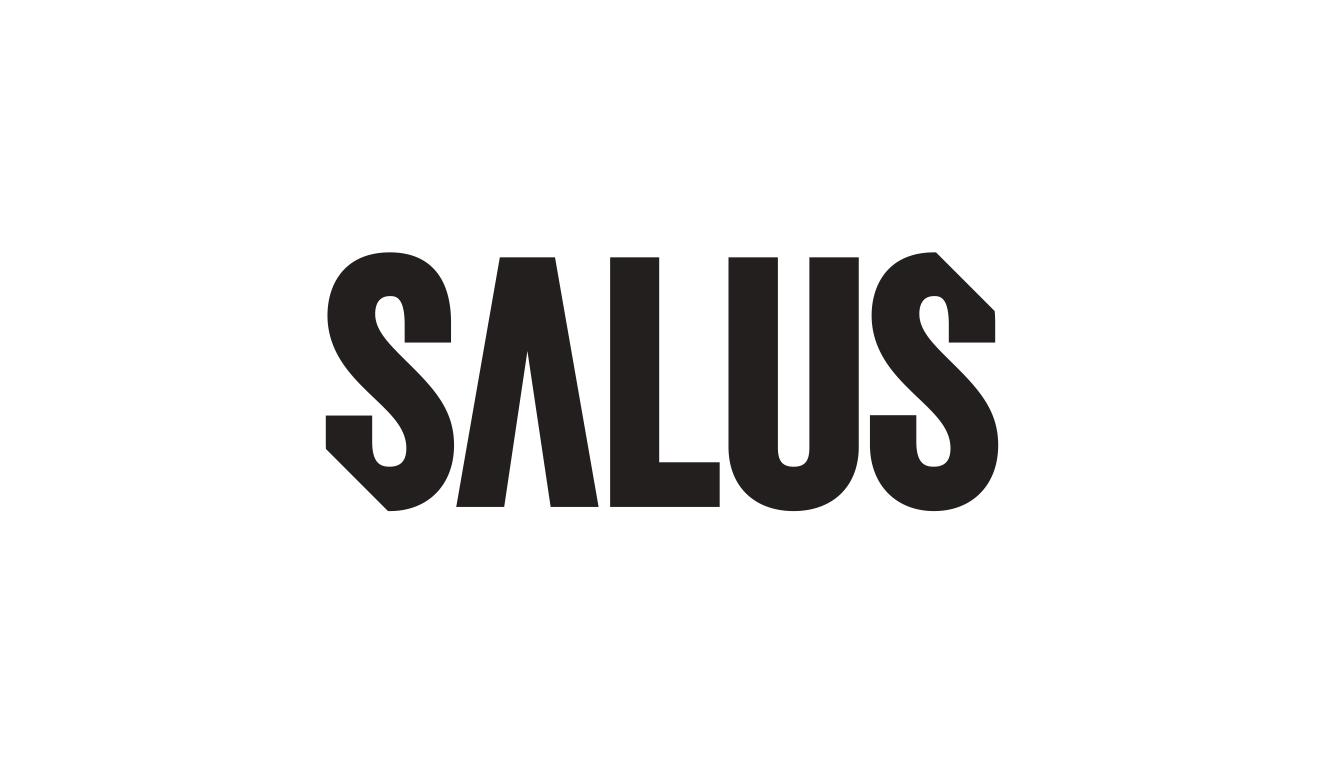 Giving the model time to think
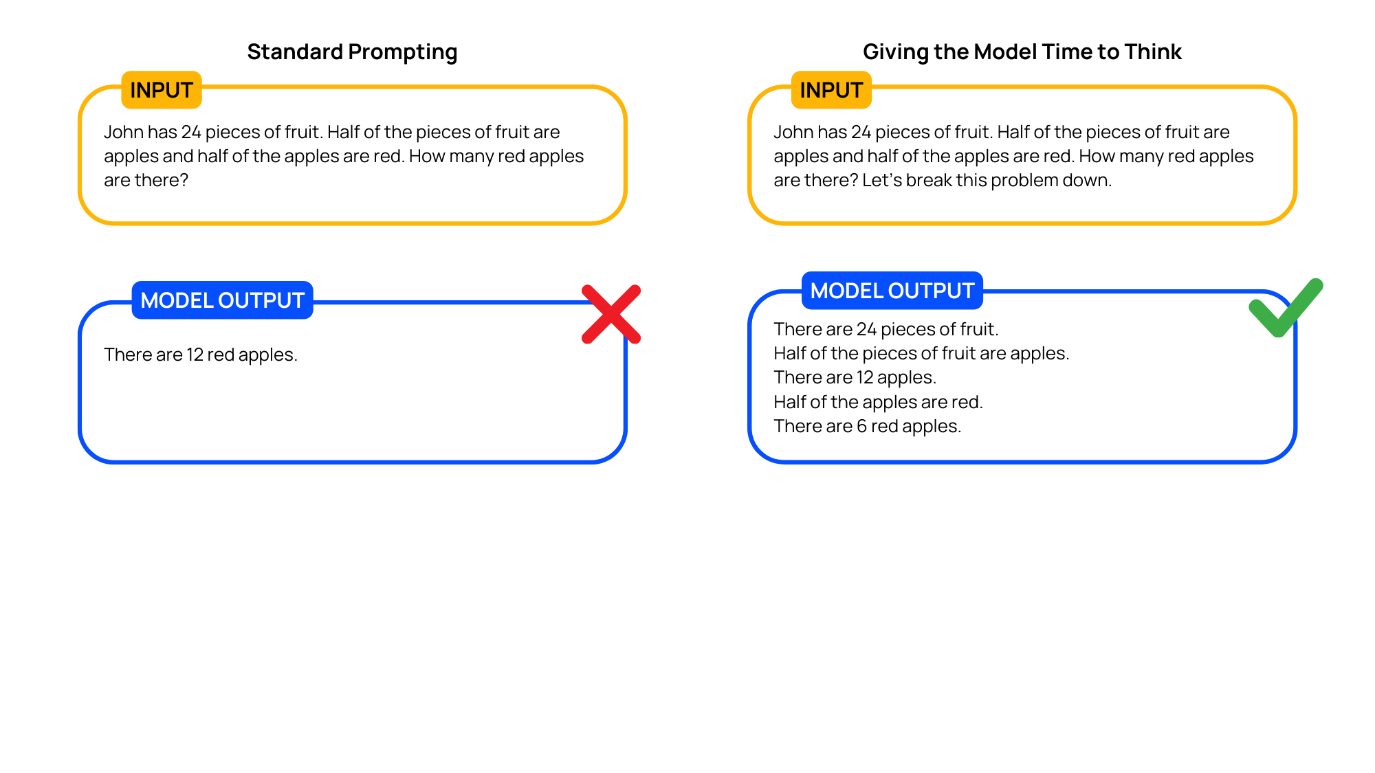 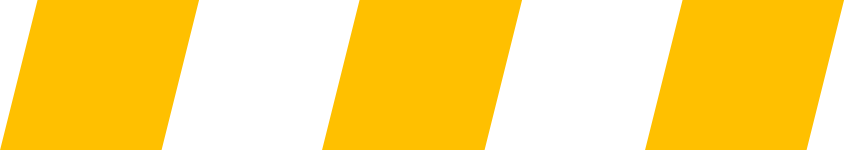 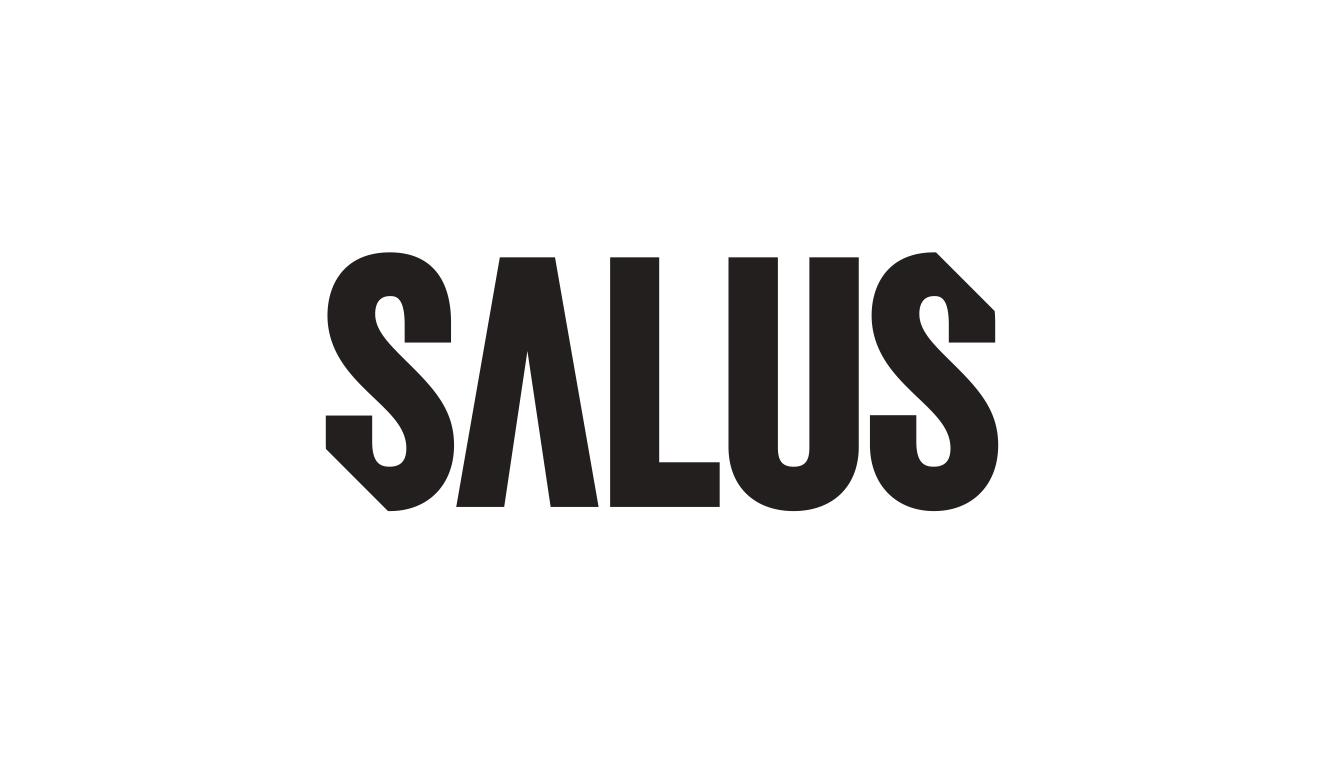 Giving the model time to think
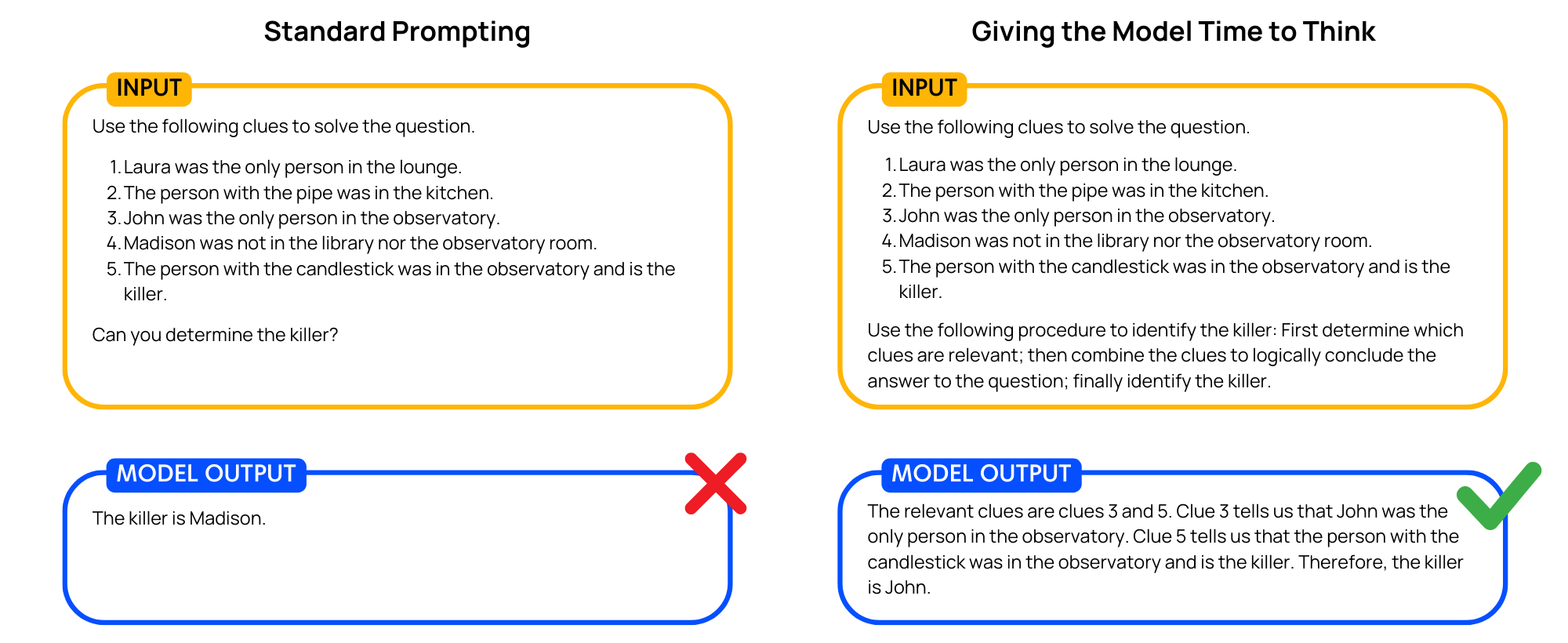 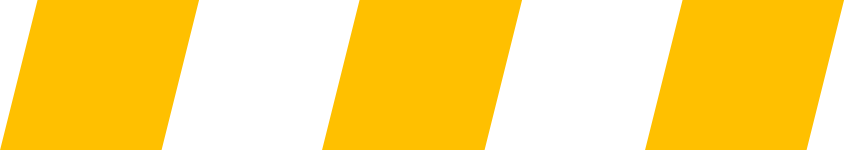 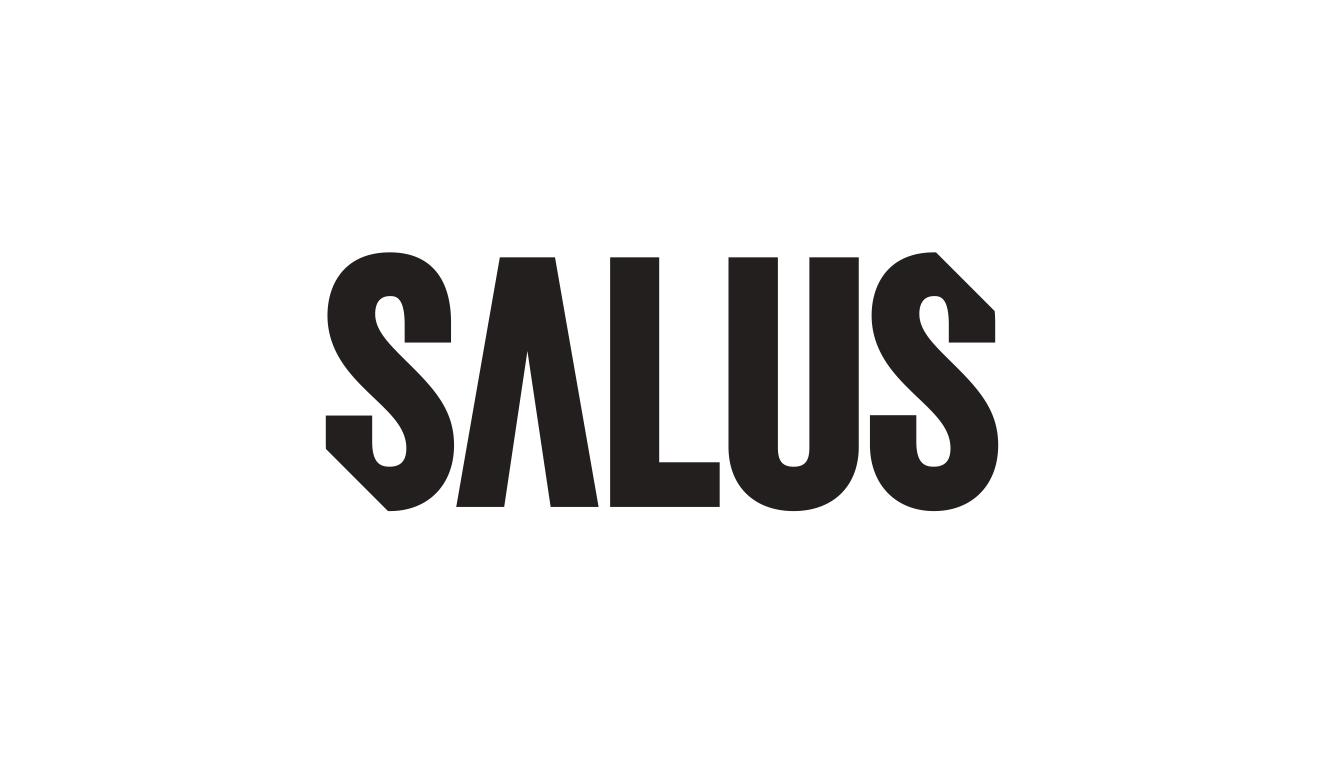 Prompt engineering
Further techniques
Defining a methodology for improvement
And many more
Combining methods for powerful prompting
Disadvantages of prompt engineering
Recent improvements in LLMs
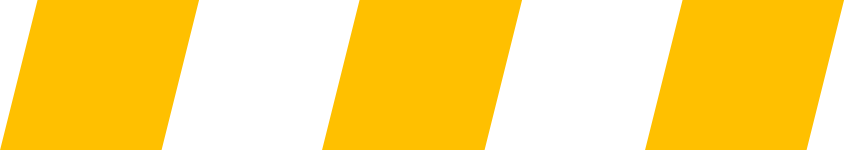 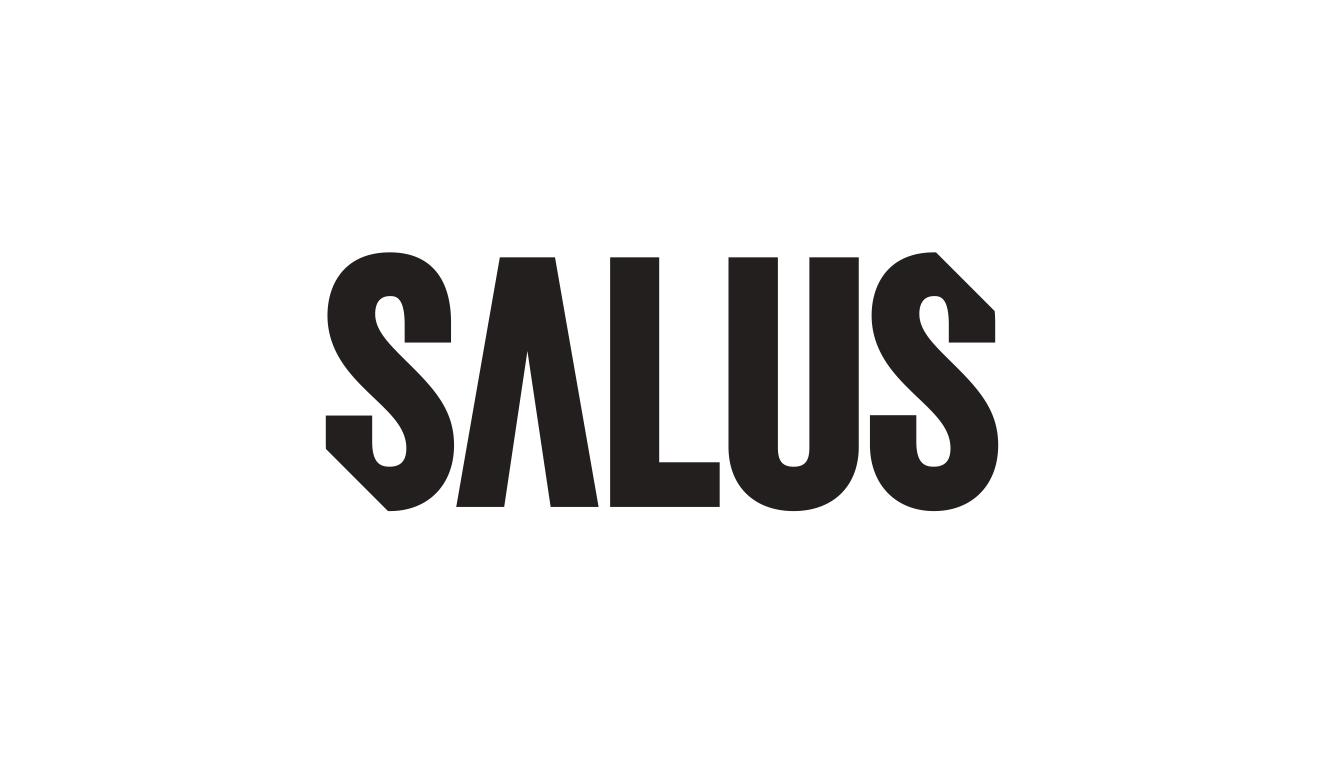 AI in Process Safety
Please write a haiku about HAZOPs.
Risks in processes,HAZOP seeks, understands,Safety in design.
Goal: Augmentation of risk assessments over automation
LLMs on their own cannot fully automate the process
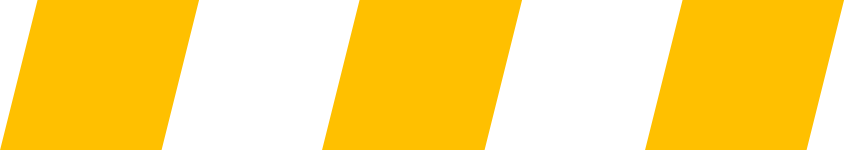 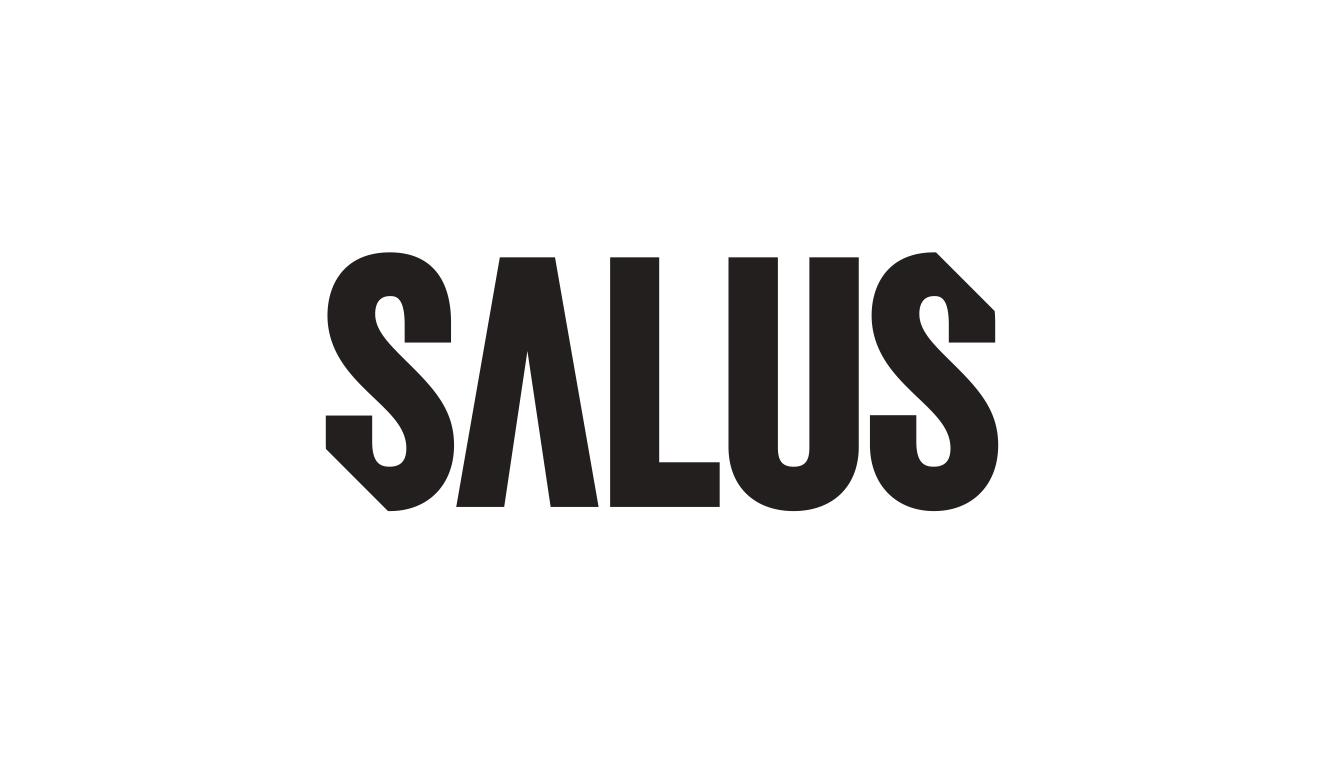 HAZOP.AI Case Study
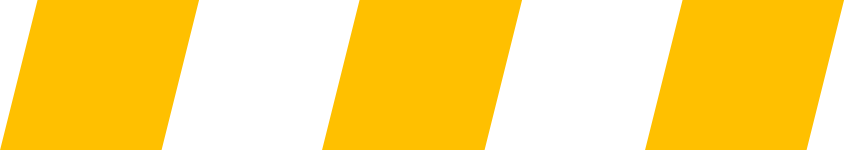 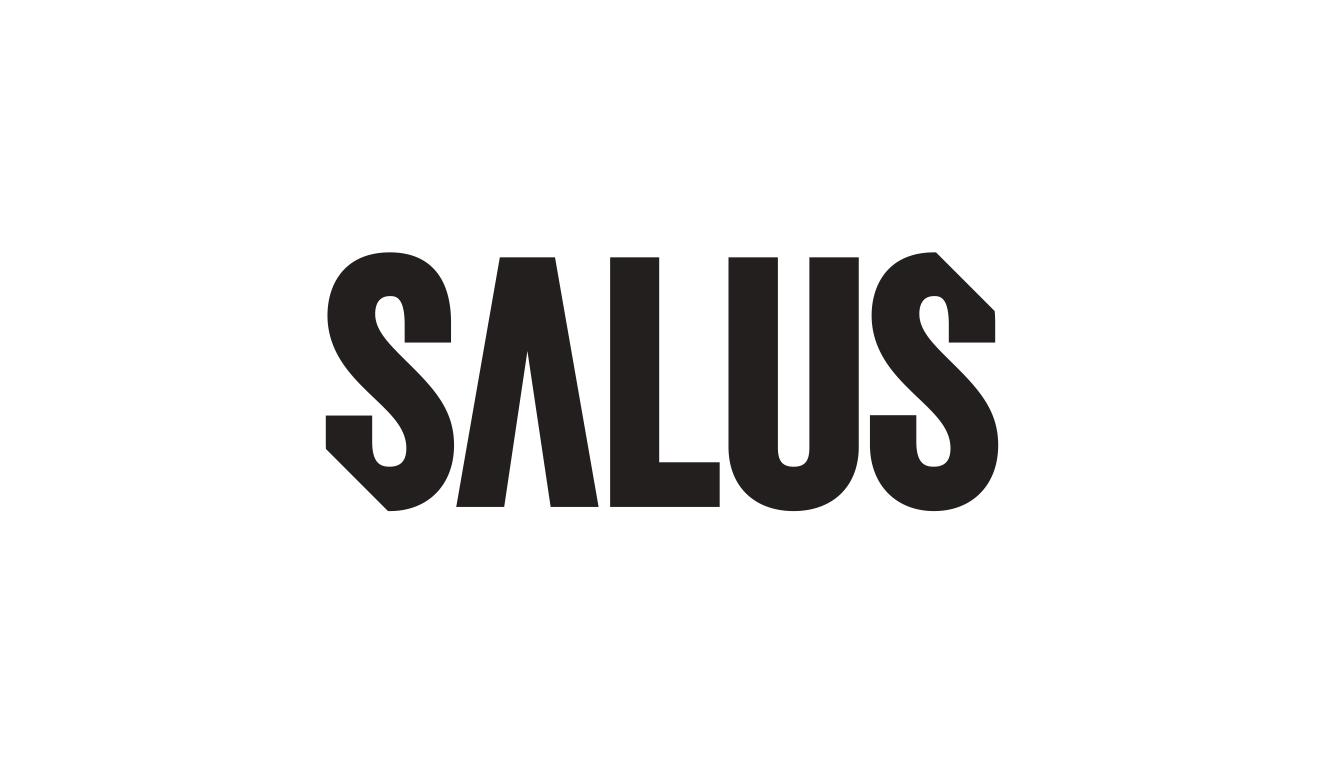 HAZOP.AI initial testing
Issues in testing:
Causes that were not credible e.g., debris and ice 
Failure to understand components
Hallucinated additional equipment that wasn’t there
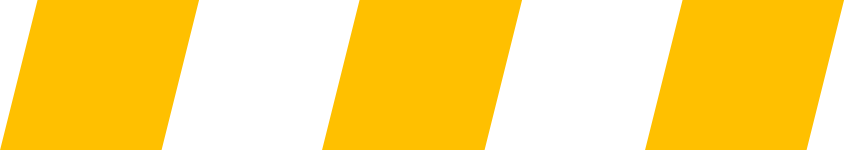 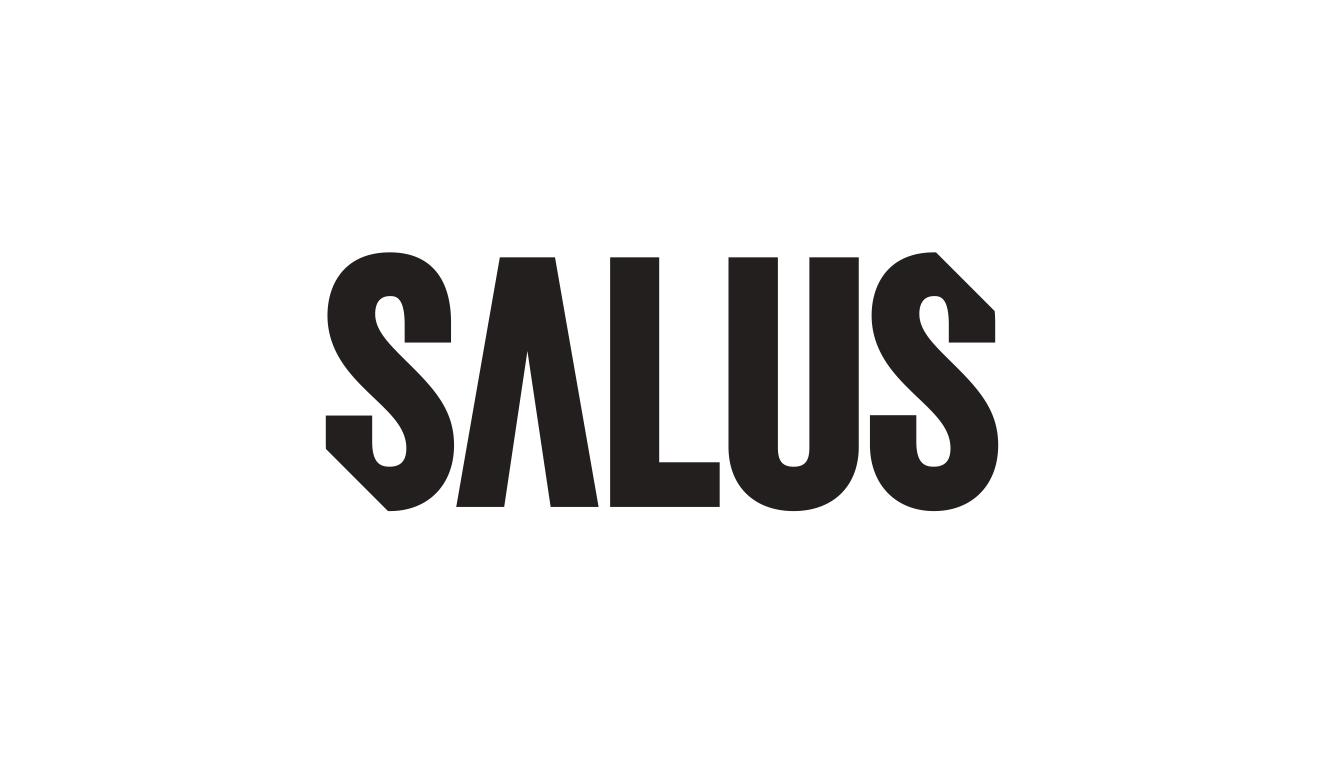 Methodology
Prompt engineering methods:
Writing clear and concise instructions
Giving the model ‘time to think’
Defining a methodology to for improvement 
We encountered hallucinations about components
Component information database
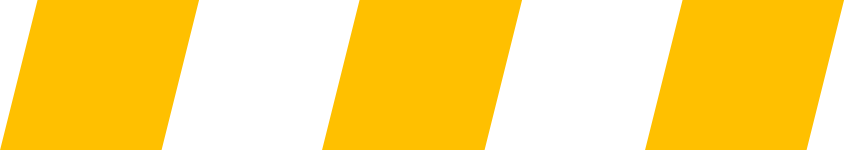 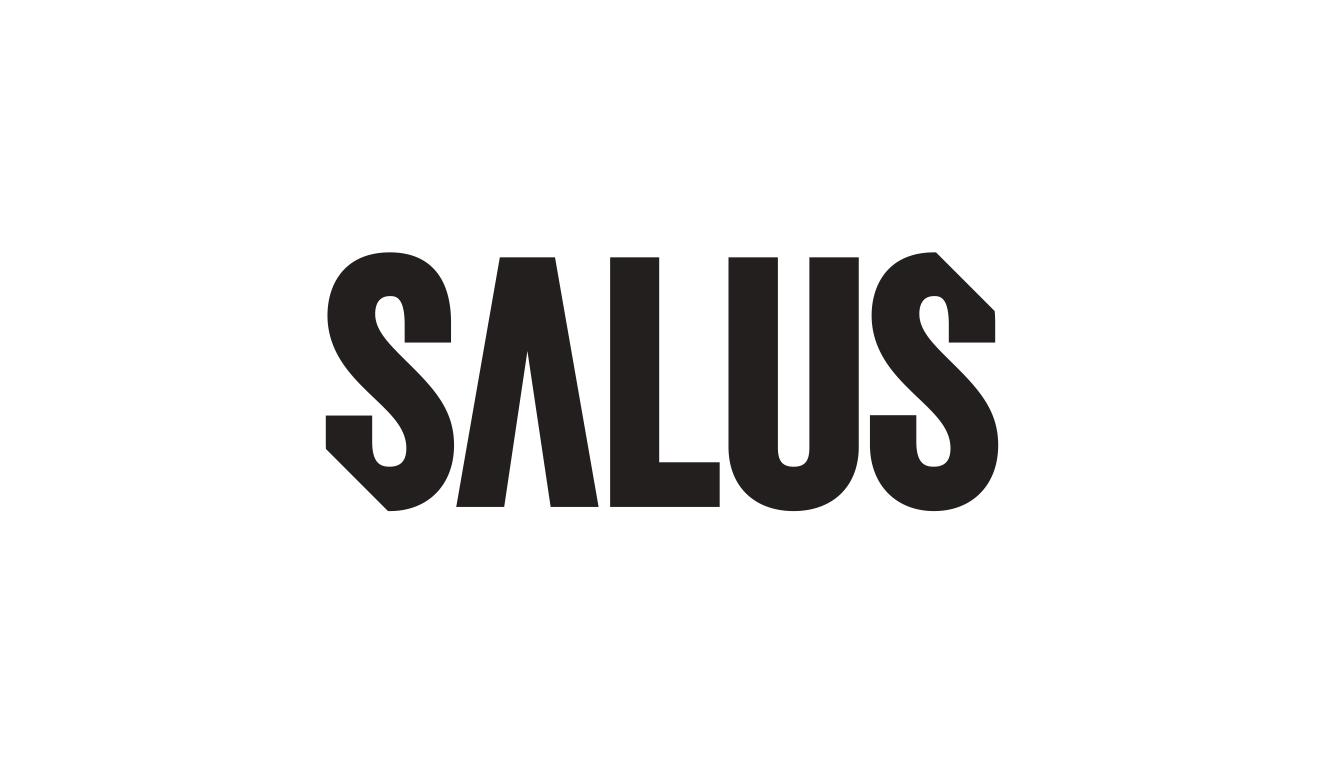 Relevant incidents
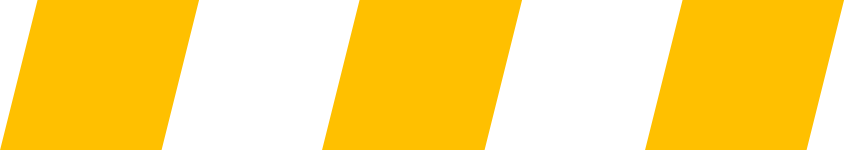 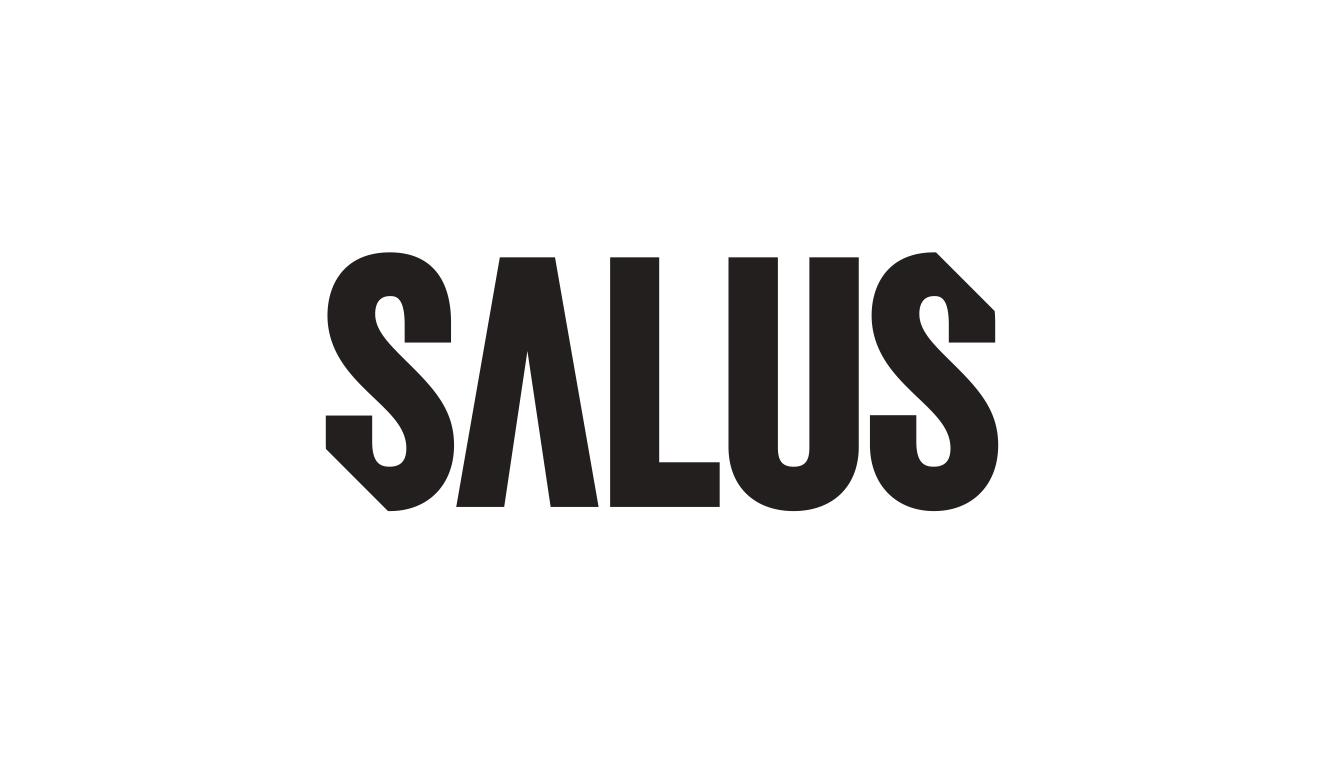 Questions likely to be raised
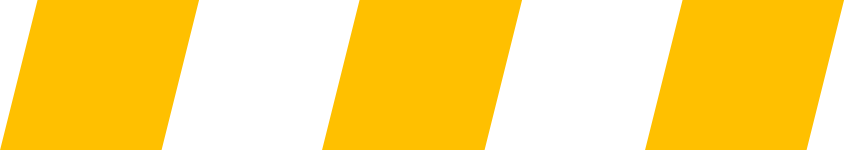 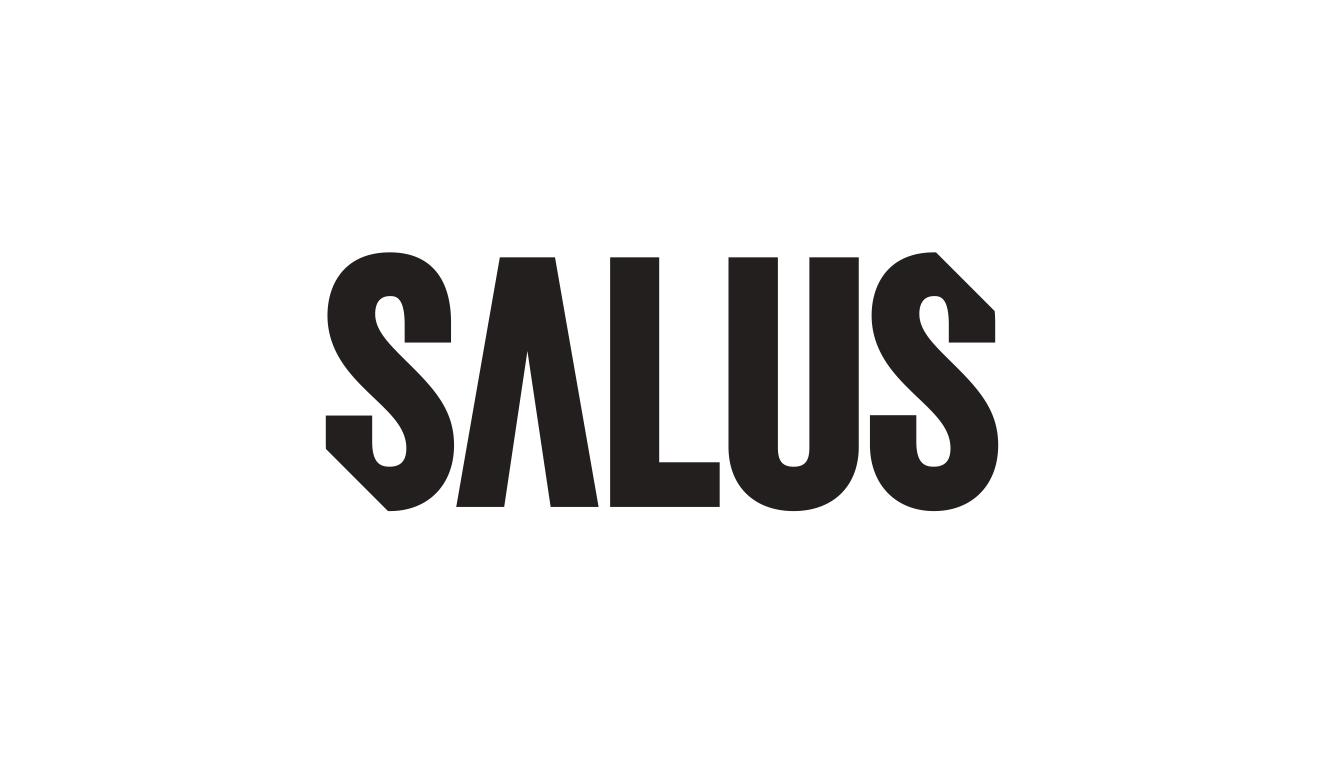 HAZOP table pre-population
This was by far the most complex pipeline that we built and involved multiple aspects.
Meaningful understanding of the inputs.
Deviation first approach?
Following a cause to its ultimate consequence.
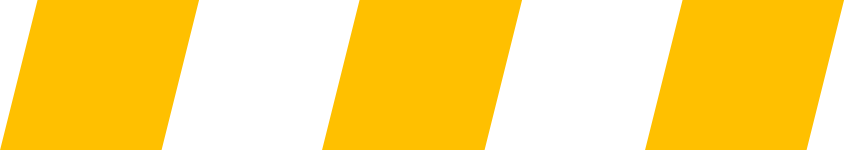 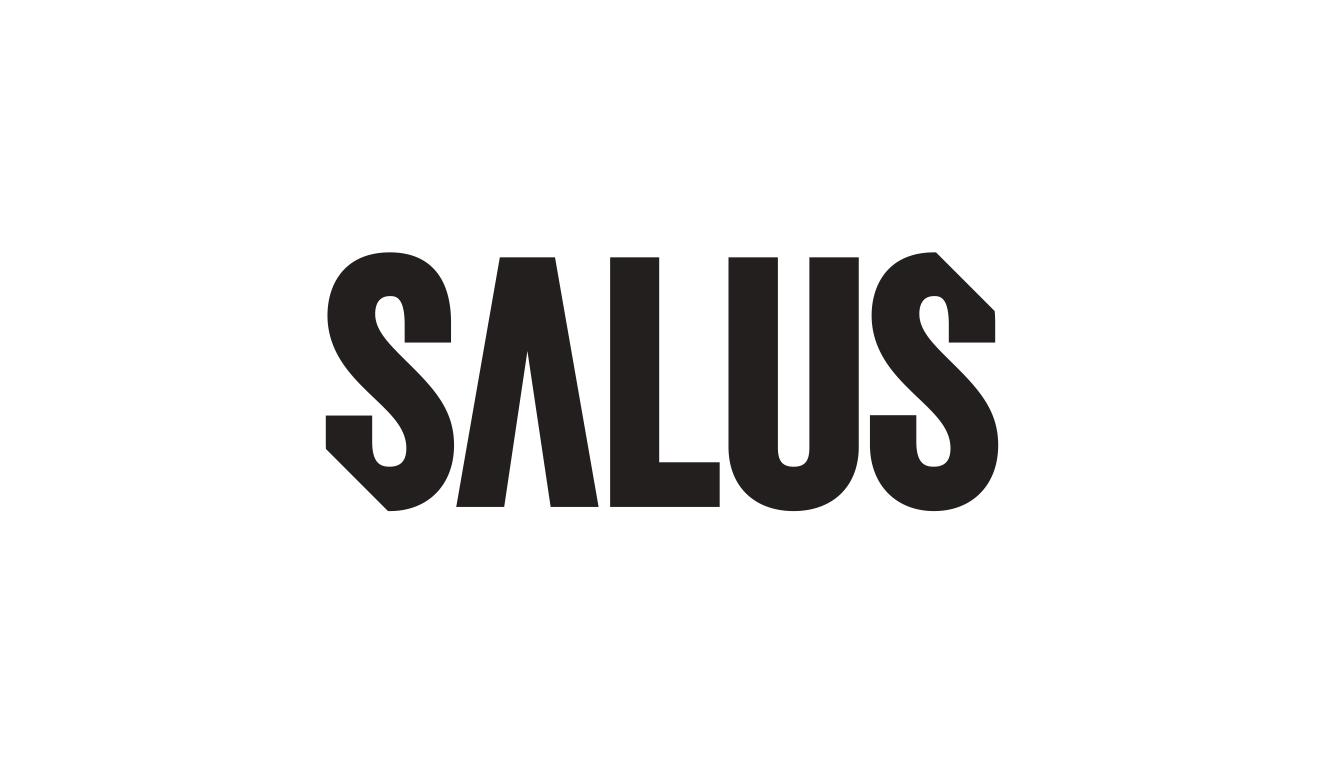 Limitations and issues
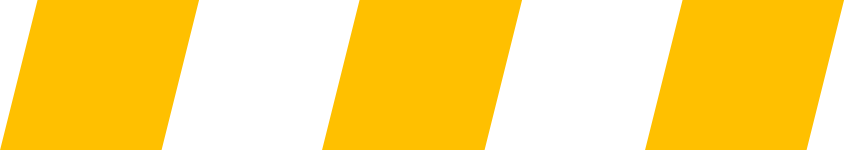 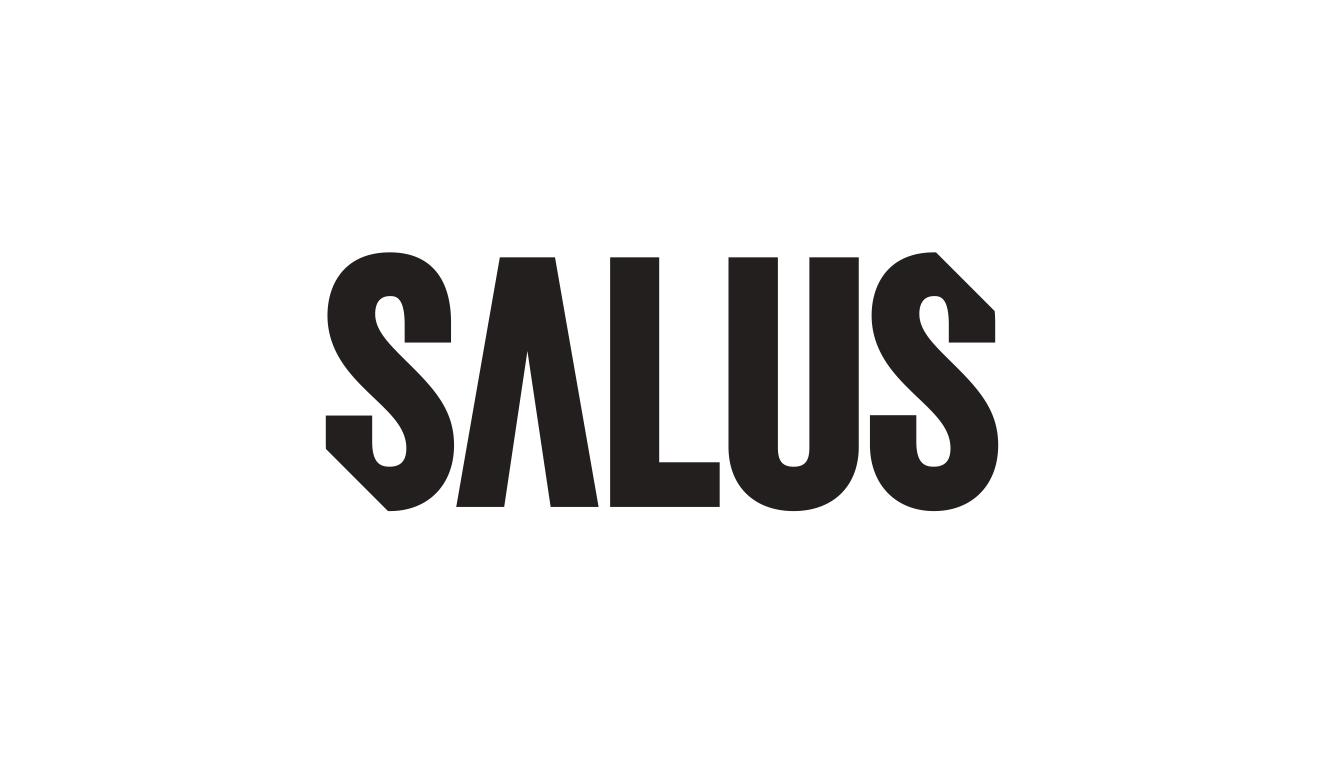 Conclusions
So, is AI in Process Safety the future or a recipe for disaster?
The future of HAZOP.AI
Consider the extent AI is used
Our goal should not be to replace the human element but to augment it
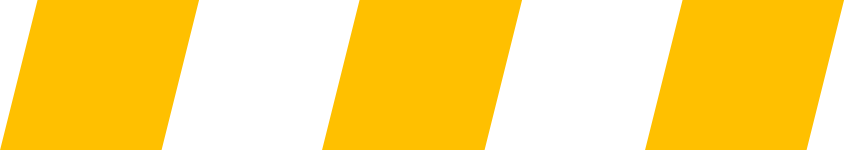 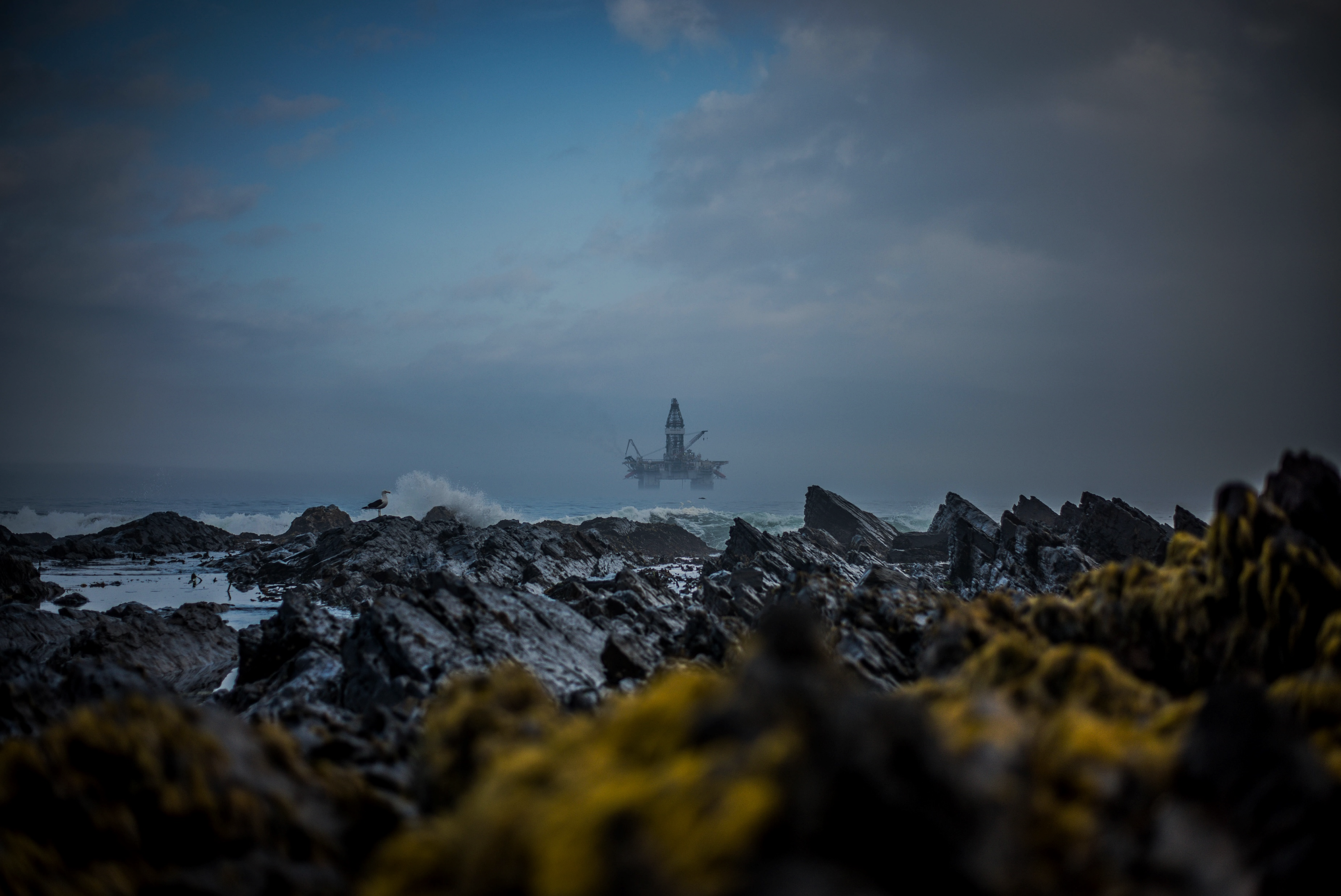 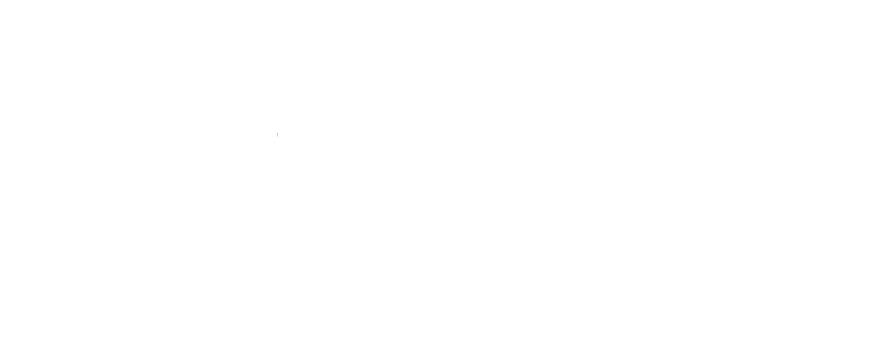 Thanks for listening
Contact: info@salus-technical.com